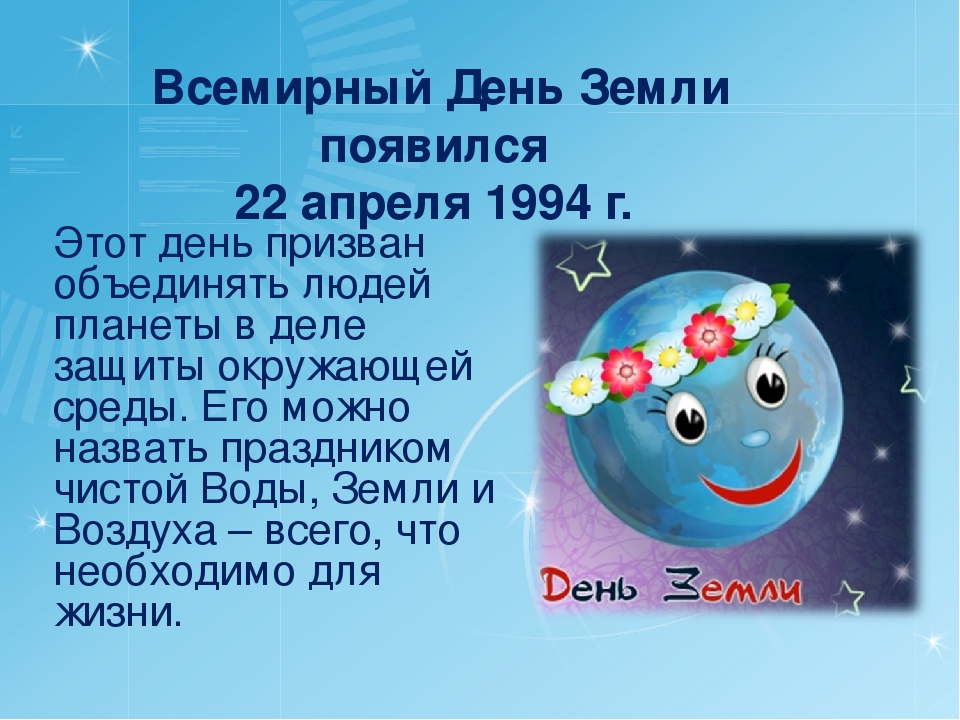 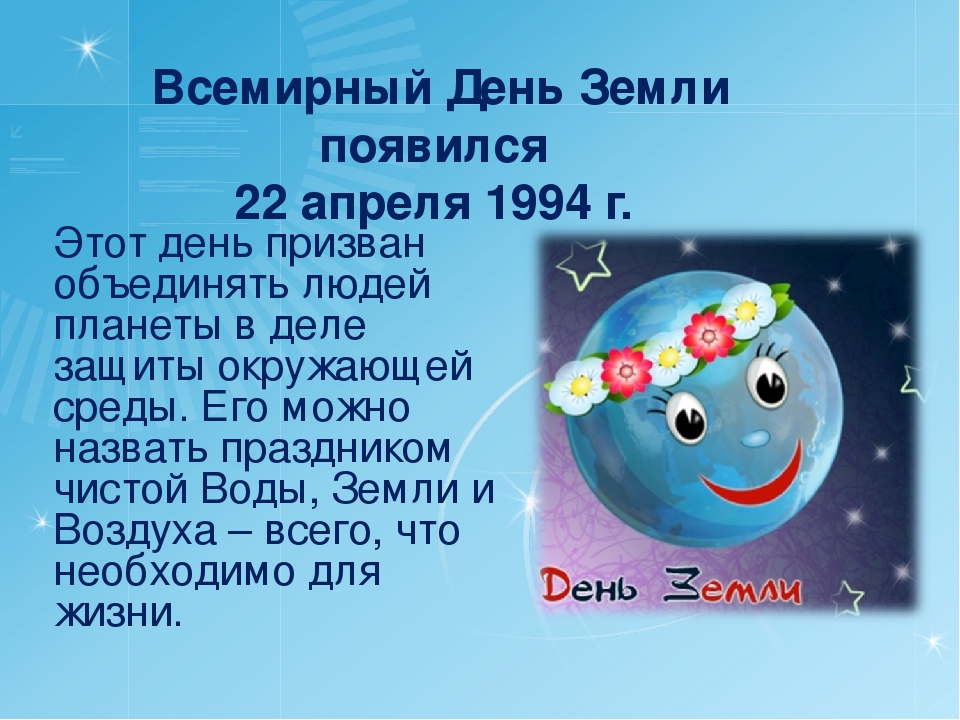 На планете Земля обитает много живых существ.
В океанах и морях много различных видов рыб и морских животных.  
На суше  -  растений (деревья, кустарники, травы). Обитают разные животные, птицы,  живут люди.  
Всем живым существам  необходимо солнце, чистая вода, почва, воздух.
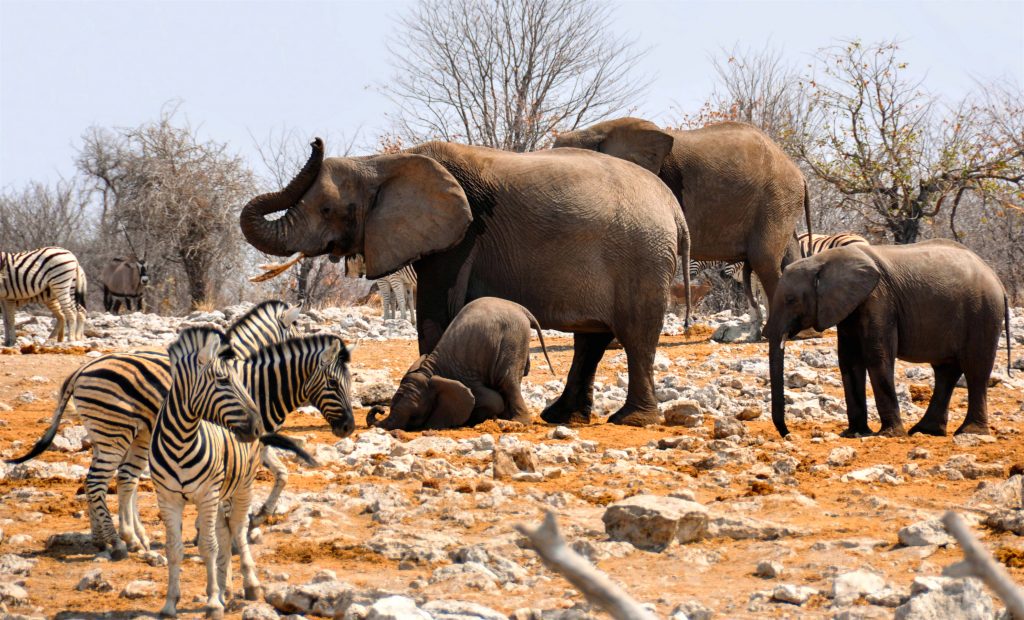 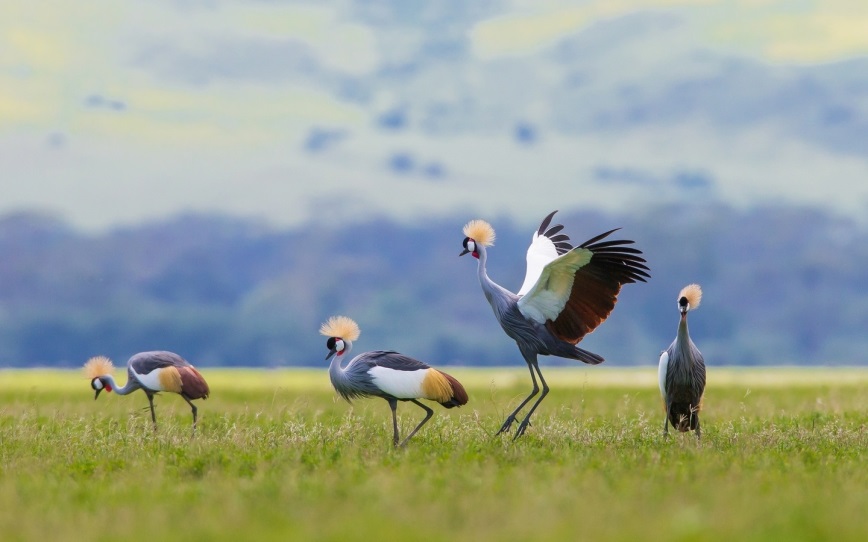 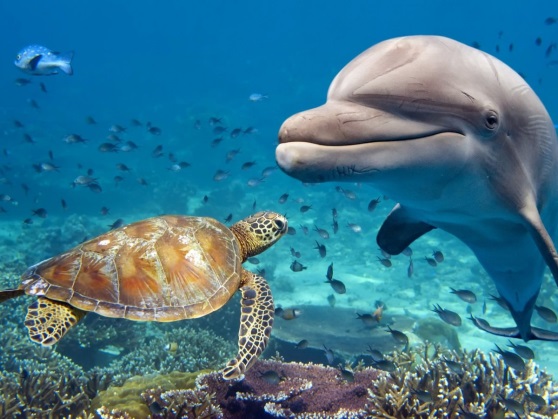 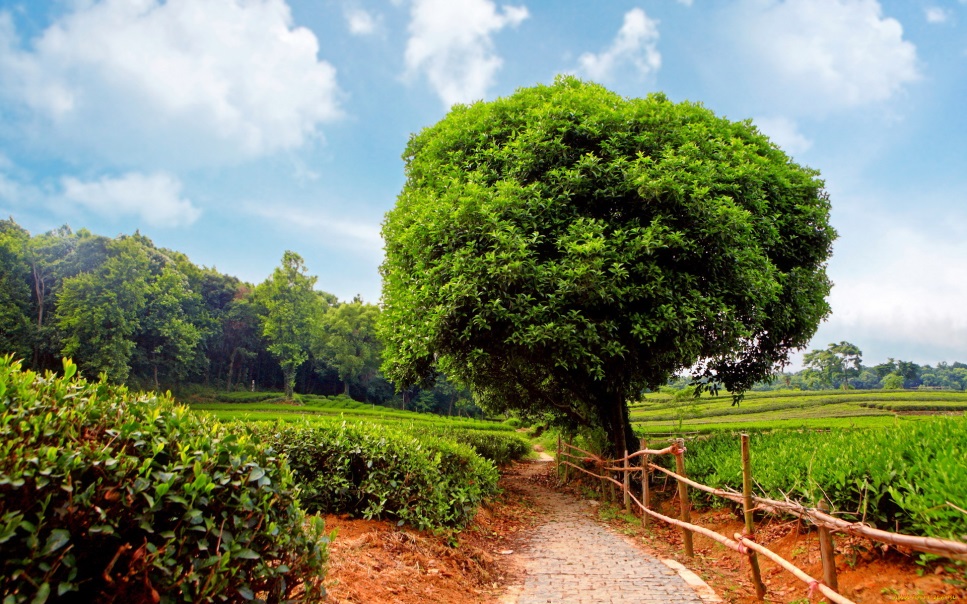 Спросите у детей: Как вы думаете,  была бы возможна жизнь на Земле, если бы не стало почвы или воды, или воздуха? Почему?
Земля – это наш общий дом, в котором человек – хозяин. И этот хозяин должен быть добрым и заботливым. Нужно беречь природу, сажать леса, подкармливать птиц, охранять животных.
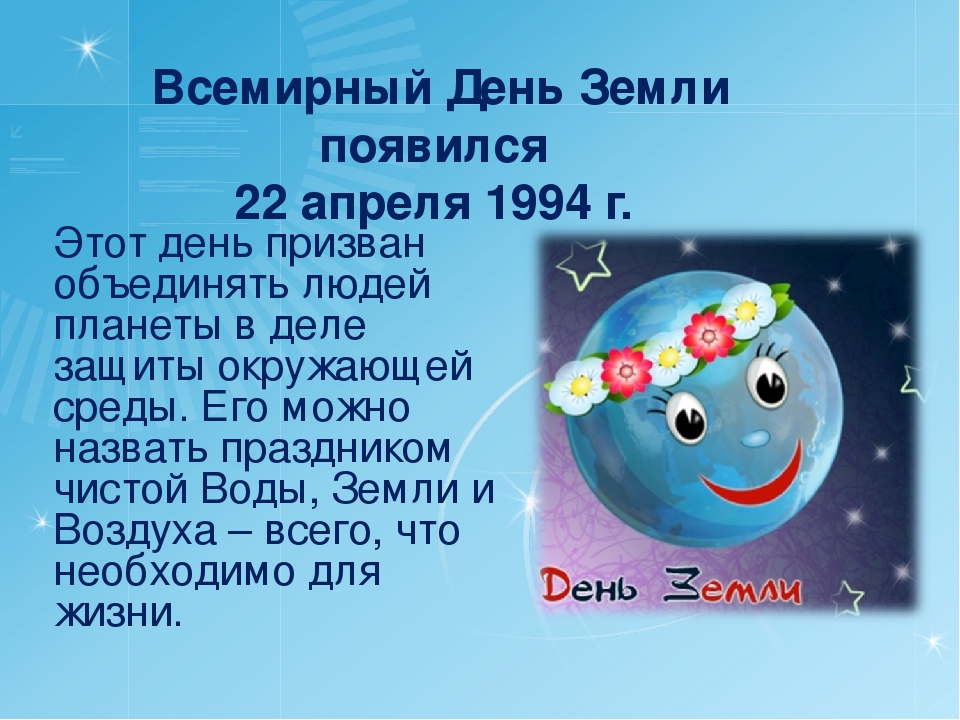 Спросите у детей: А всегда ли человек помогает природе? Может ли он губить природу? Как? 
( Человек загрязняет реки, вырубает леса, отлавливает животных, птиц, рыбу, загрязняет воздух и т. д.) 
Люди могут приумножить природу, а могут погубить оставшееся.
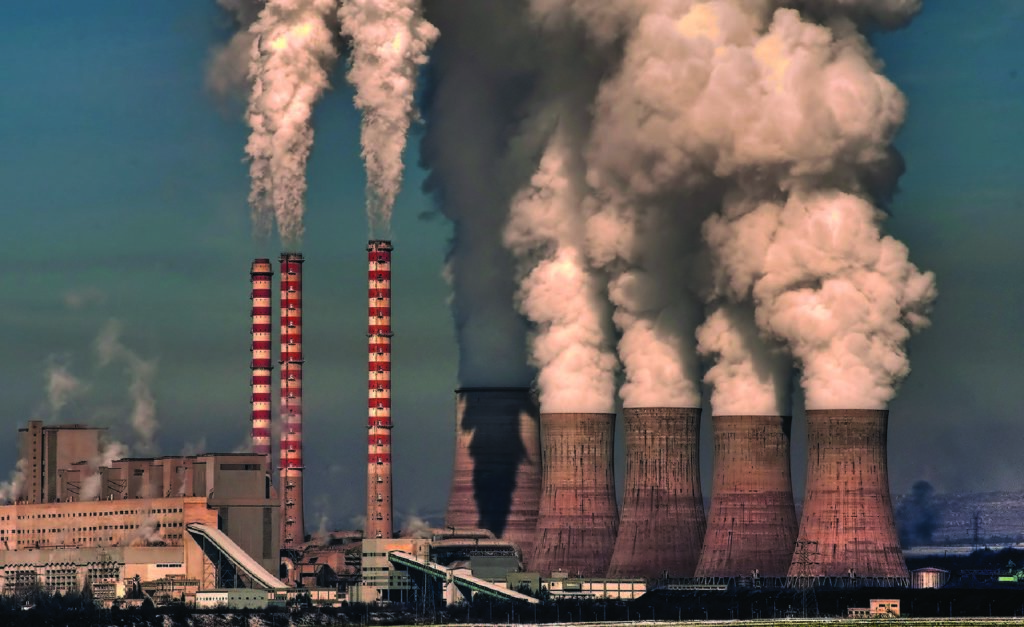 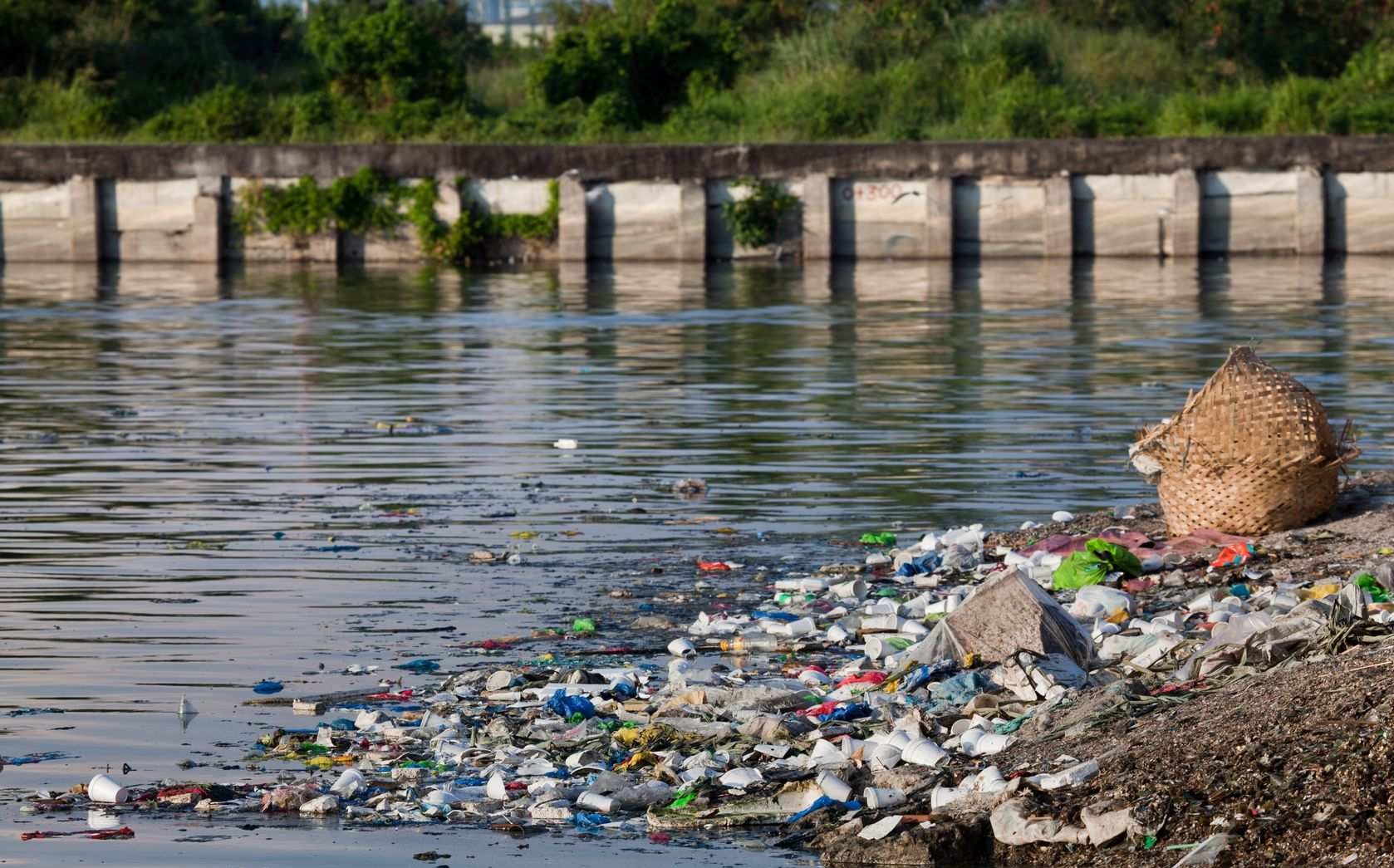 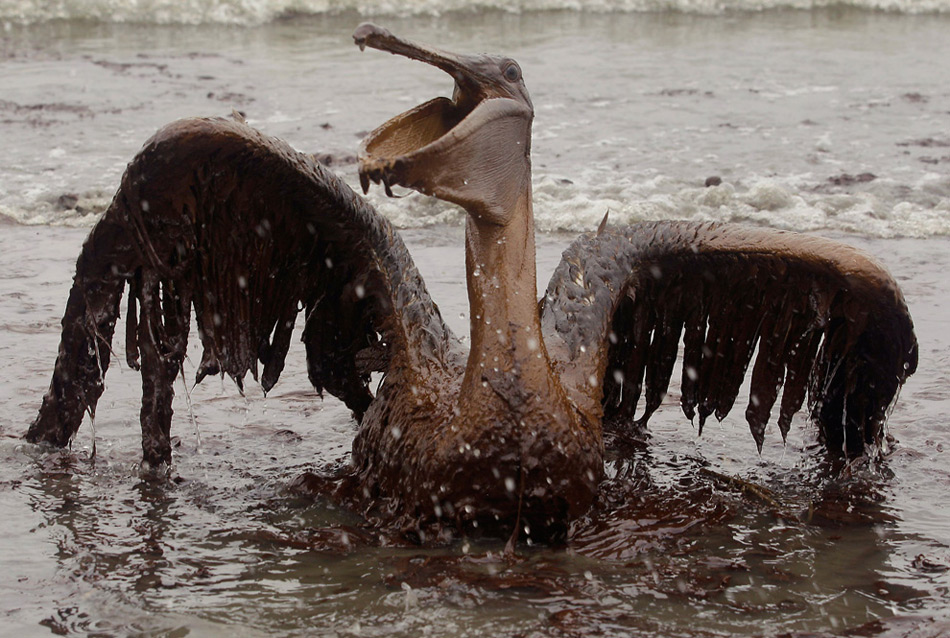 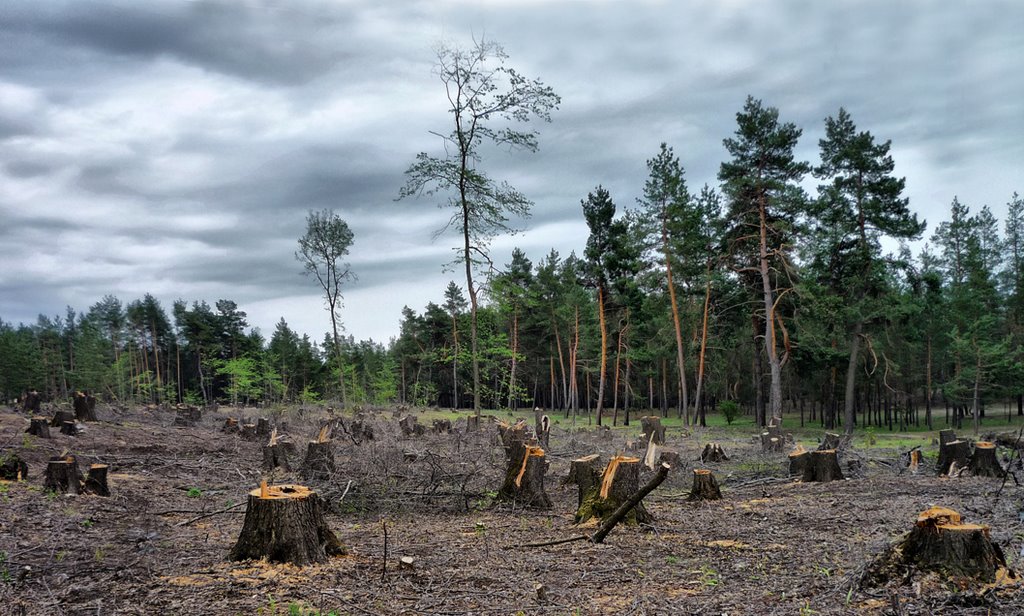 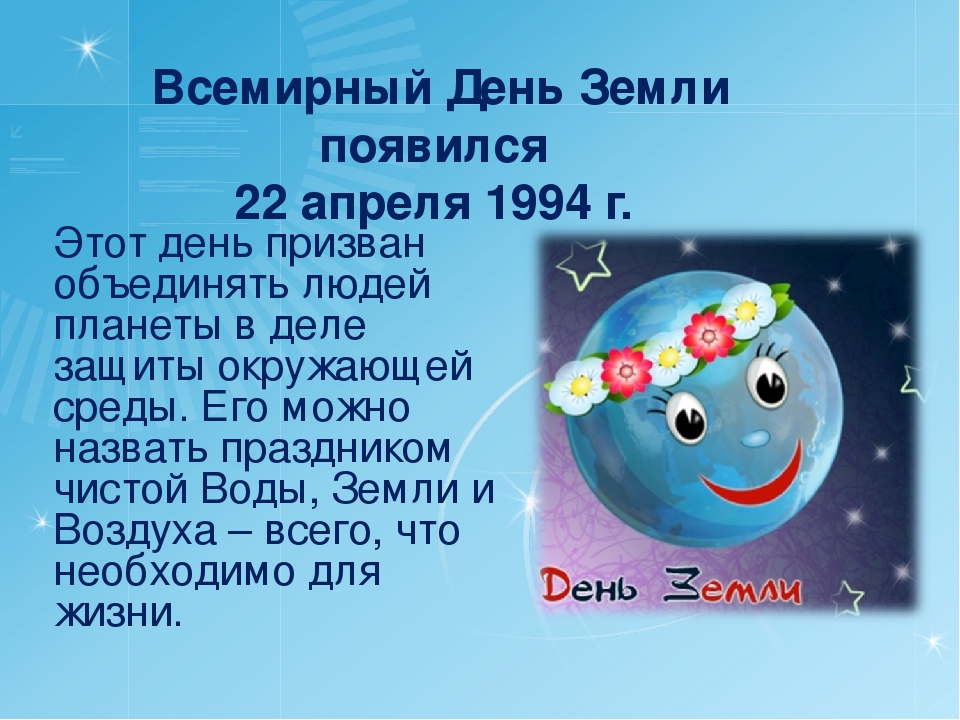 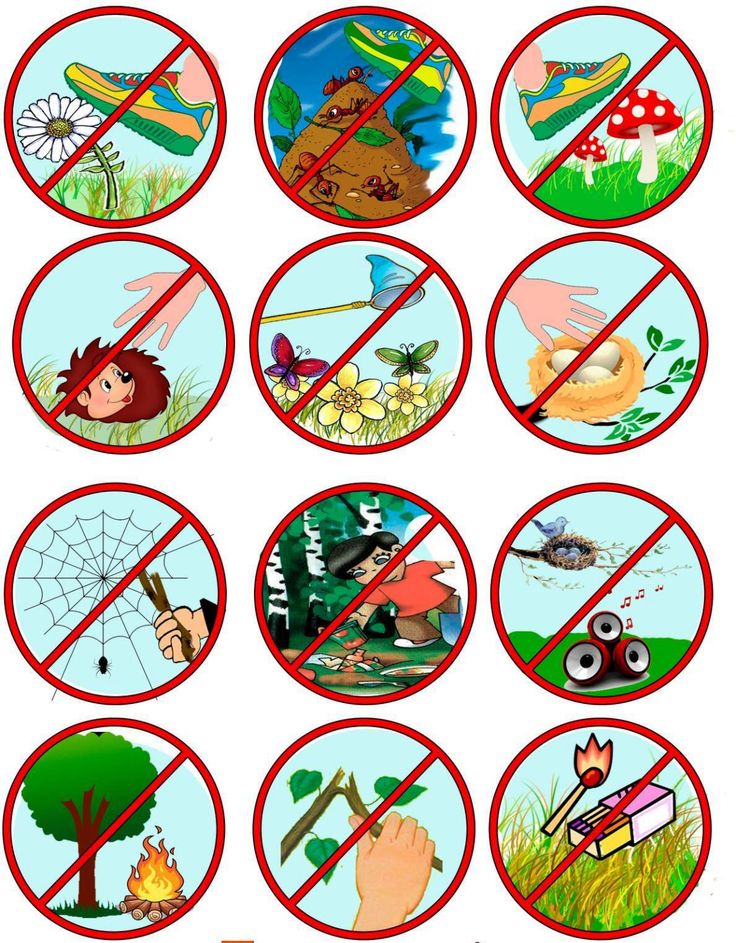 Обсудите с детьми запрещающие знаки: то, что делать в природе нельзя! Некоторый из них можно нарисовать.
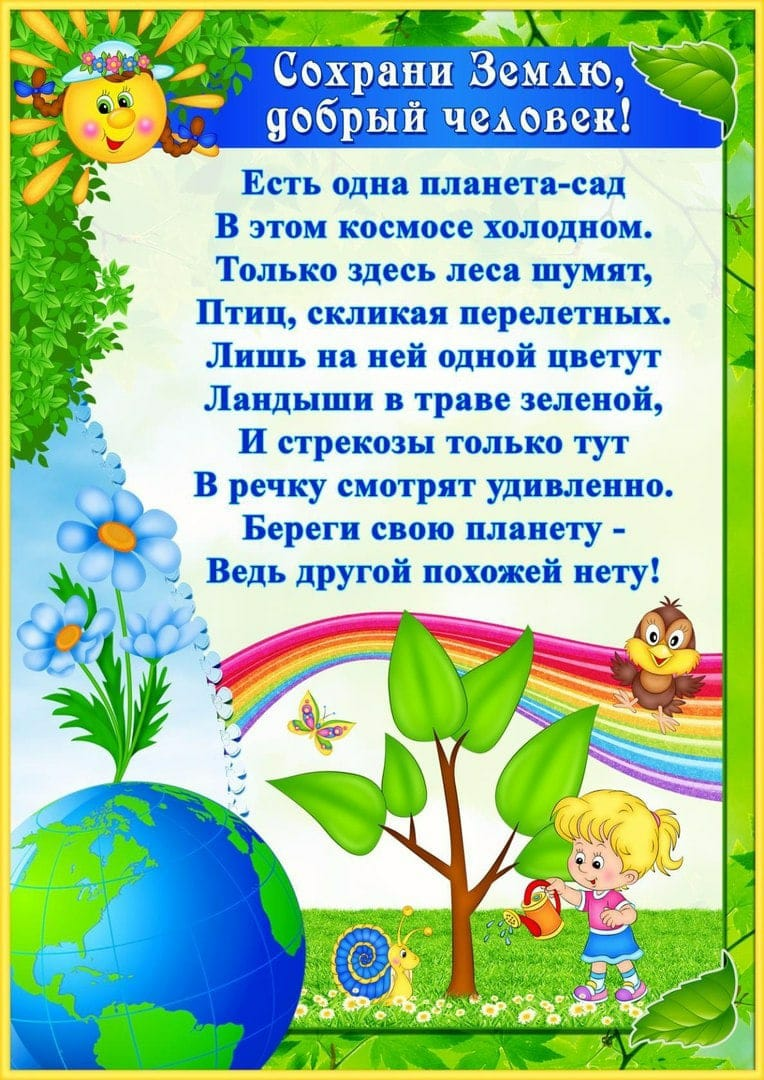 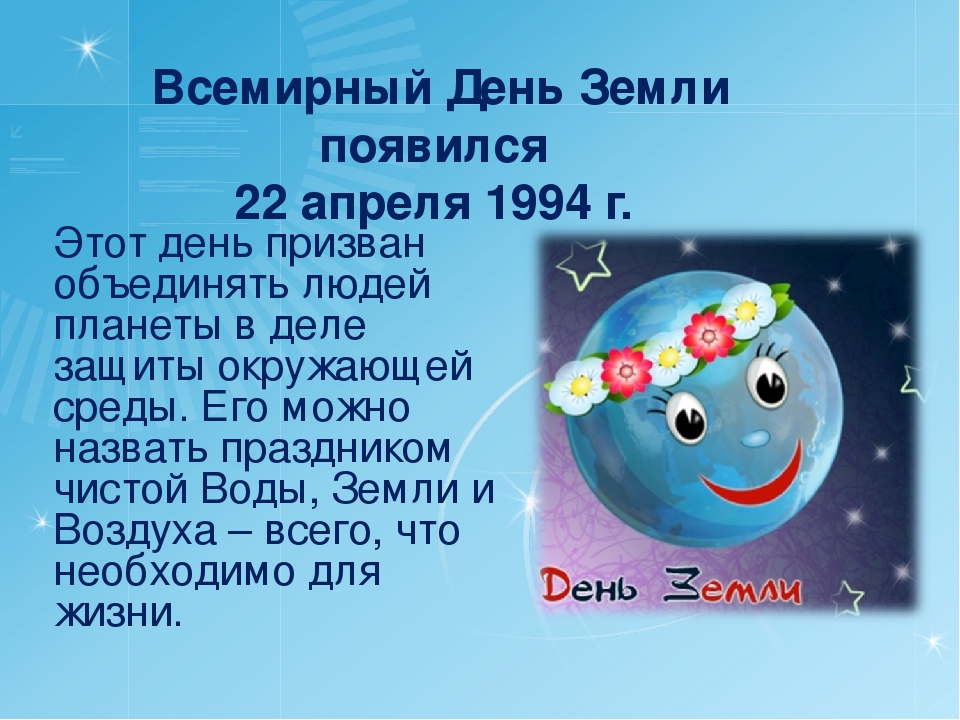